Physician Integration Strategies for oncology practices:  What, Why, HOW
Presented by:
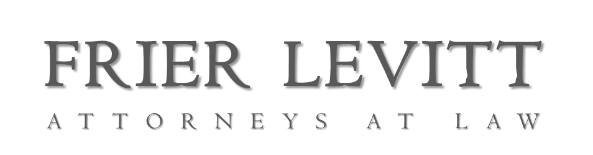 Daniel B. Frier, Esq.
Copyright 2017 Frier Levitt
DISCLAIMER
The materials and information provided in this presentation are for informational purposes only and not for the purpose of providing legal advice.  The information contained in this presentation is a brief overview and should not be construed as legal advice or exhaustive coverage of the topics. You should contact your attorney to obtain advice with respect to any particular issue or problem. Statements, opinions and descriptions contained herein are based on general experience of Frier Levitt attorneys practicing in pharmacy law, and are not meant to be relied upon by anyone.  Use of and access to this presentation or any of the materials or information contained within this presentation do not create an attorney-client relationship between Frier & Levitt, LLC (or any of its attorneys) and the user or viewer.

All product and company names are trademarks™ or registered® trademarks of their respective holders. Any use of such marks is for educational purposes and does not imply any affiliation with or endorsement by them.
Copyright © 2017. Frier & Levitt, LLC. All rights reserved.
Confidential/Proprietary
Not for dissemination.
GOALS
Describe the marketplace.
Define types of Integration
Why integrate
Physician-Physician Integration Strategies
Physician-Ancillary Services Integration
Physician-Hospital Integration Strategies
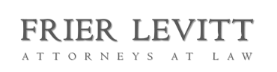 3
The Marketplace
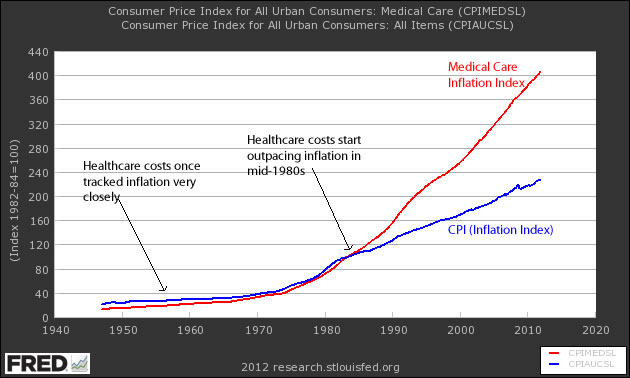 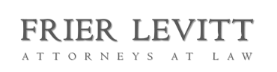 Copyright © 2017. Frier & Levitt, LLC. All rights reserved.
Confidential/Proprietary
Not for dissemination.
4
The Marketplace
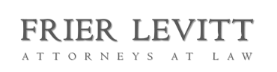 Copyright © 2017. Frier & Levitt, LLC. All rights reserved.
Confidential/Proprietary
Not for dissemination.
5
The MARKETPLACE
3 Paradigm Shifts

Shift to Oral Oncolytics

Shift from small practices to large practices

Shift to hospital-owned practices

Shift from FFS to value-based payments
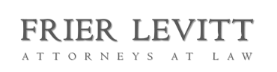 Copyright © 2017. Frier & Levitt, LLC. All rights reserved.
Confidential/Proprietary
Not for dissemination.
6
The marketplace
Transition from Infusion to Oral Oncolytics

The oncology pipeline currently has over 800 drugs in clinical development, with 25% being oral agents.
Traditional infusion chemotherapy is covered under a patient’s medical coverage, and for Medicare patients, under Part B benefits; however, there are a few oral cancer drugs that are also covered under Medicare Part B. Oral cancer drugs are billed through a patient’s prescription benefits, and for Medicare patients, under Part D.
Payers are managing oral cancer drugs by shifting management to their pharmacy benefit managers (PBMs), and PBMs then further control costs by limiting dispensing through specific specialty/mail order pharmacies. PBMs also place oral cancer drugs into cost-sharing tiers with variable co-pay expectations for patients. Overall, more of the cost burden of cancer care is being shifted to patients.
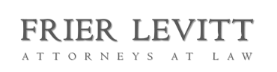 Copyright © 2017. Frier & Levitt, LLC. All rights reserved.
Confidential/Proprietary
Not for dissemination.
7
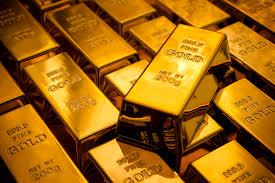 The Gold Standard:
Formation of an Integrated Group Medical Practice
(IGP)
Copyright 2017 Frier & Levitt, LLC
Pre-IGP Formation
Individual
Practice
Individual
Practice
Individual
Practice
Individual
Practice
Individual
Practice
Individual
Practice
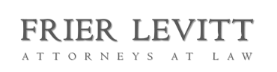 Copyright © 2017. Frier & Levitt, LLC. All rights reserved.
Confidential/Proprietary
Not for dissemination.
Individual
Practice
Individual
Practice
New LLC
Care
Center
Care
Center
Care
Center
Individual
Practice
Individual
Practice
Care
Center
Care
Center
Care
Center
Individual
Practice
Individual
Practice
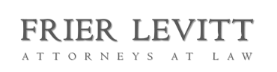 Copyright © 2017. Frier & Levitt, LLC. All rights reserved.
Confidential/Proprietary
Not for dissemination.
Holding
Co.
Holding
Co.
New LLC
Care
Center
Care
Center
Care
Center
Holding
Co.
Holding
Co.
Care
Center
Care
Center
Care
Center
Holding
Co.
Holding
Co.
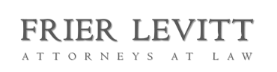 Copyright © 2017. Frier & Levitt, LLC. All rights reserved.
Confidential/Proprietary
Not for dissemination.
A New Model for a New Age – IGP ModelIndividual Care Center AutonomyReduced Overhead - Economies of ScaleReduced Administrative BurdensShared Technology CostsThe Ability to Manage RiskAncillary Services
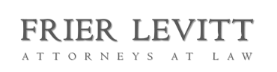 Copyright © 2017. Frier & Levitt, LLC. All rights reserved.
Confidential/Proprietary
Not for dissemination.
Issues to Consider
Who should be invited?
Establishing leadership
Governance
Classes of Ownership
Level of Integration
Profit Distributions
Restrictive Covenants
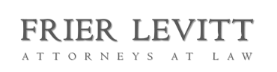 Copyright © 2017. Frier & Levitt, LLC. All rights reserved.
Confidential/Proprietary
Not for dissemination.
Practice Enterprise Model
Asset Purchase and Employment

Purchase of practice assets
Employment of Physicians
Assignment of Leases
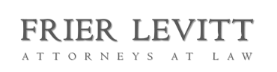 Copyright © 2017. Frier & Levitt, LLC. All rights reserved.
Confidential/Proprietary
Not for dissemination.
14
Clinically Integrated network
A CIN is a selective partnership of physicians collaborating with hospitals and other providers to deliver evidence-based care, improve quality and efficiency, manage populations and demonstrate value to the market.  Once these objectives are met, the network may legally contract on behalf of participants.
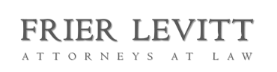 Copyright © 2017. Frier & Levitt, LLC. All rights reserved.
Confidential/Proprietary
Not for dissemination.
15
Features and benefits of a cin
Integration without merging
Permits negotiation of non fee-for-service arrangements that reward quality and cost savings
Allows larger, more sophisticated practices to serve as mini-TPAs
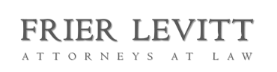 Copyright © 2017. Frier & Levitt, LLC. All rights reserved.
Confidential/Proprietary
Not for dissemination.
16
Physician/hospital relationships
Purchase and Employment

2. 	Professional Services Agreements (PSA)

3. 	Infusion Billing
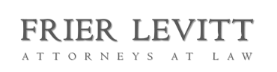 Copyright © 2017. Frier & Levitt, LLC. All rights reserved.
Confidential/Proprietary
Not for dissemination.
17
The decision
Legitimate Reasons to Enter into a Hospital-Physician Transaction:
Approaching retirement
Inability to maintain a competitive practice
Desire to reduce administrative responsibilities and benefit from a hospital’s level of sophistication in the more complex marketplace
Dealing with irreconcilable differences among partners
Desire for additional compensation for a finite term
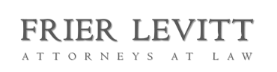 Copyright © 2017. Frier & Levitt, LLC. All rights reserved.
Confidential/Proprietary
Not for dissemination.
18
The decision
Illegitimate Reasons to Enter into a Hospital-Physician Transaction:

Seeking a long-term income guaranty

Desire for a substantial purchase price
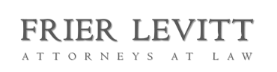 Copyright © 2017. Frier & Levitt, LLC. All rights reserved.
Confidential/Proprietary
Not for dissemination.
19
Types of relationships
Hospital-Physician PSA Arrangements
Private Practices
Hospital-Based Practices
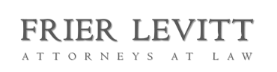 Copyright © 2017. Frier & Levitt, LLC. All rights reserved.
Confidential/Proprietary
Not for dissemination.
20
The decision
Pros of Hospital-Physician Relationships

Generally stable environment
Good benefits
Short-term fee increases
Access to hospital systems in a sophisticated marketplace
Financing new physician hires
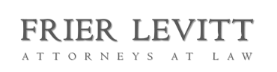 Copyright © 2017. Frier & Levitt, LLC. All rights reserved.
Confidential/Proprietary
Not for dissemination.
21
The decision
Cons of Hospital-Physician Relationships

Loss of autonomy and self-direction
Lack of entrepreneurial opportunities
Lack of long-term negotiating leverage
Forfeiture of practice buyout provisions 
Institutional rules and red tape
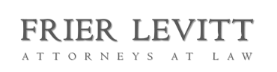 Copyright © 2017. Frier & Levitt, LLC. All rights reserved.
Confidential/Proprietary
Not for dissemination.
22
negotiations
Asset Purchase Agreement
Purchase Price
3 Potential Elements – 
Hard Assets
Patient Charts
Workforce in Place
Unwind
Re-purchase of assets
Patient charts
Non-compete
Employees
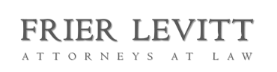 Copyright © 2017. Frier & Levitt, LLC. All rights reserved.
Confidential/Proprietary
Not for dissemination.
23
negotiations
Employment Agreement
Term 
Duration
Renewal Terms
Termination
Without Cause
For Cause
Termination resulting from compensation reduction
Effect on Restrictive Covenants
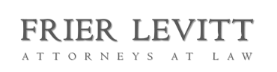 Copyright © 2017. Frier & Levitt, LLC. All rights reserved.
Confidential/Proprietary
Not for dissemination.
24
negotiations
Employment Agreement (cont.)
Compensation
Fair Market Value (FMV) Considerations
Determining wRVU production requirements
Determining wRVU conversion factor
Safety zone for EHR implementation
Adjusting compensation based upon change in FMV
Effect of bringing on new physicians on wRVU production
Compensation during renewal terms
Bonus Compensation
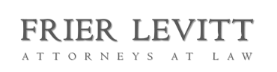 Copyright © 2017. Frier & Levitt, LLC. All rights reserved.
Confidential/Proprietary
Not for dissemination.
25
negotiations
Employment Agreement (cont.)
Restrictive Covenants
Scope
Geographic Range
Duration
Division Agreement
Decisions Relating to Division
Practice Location
Hiring/Firing Employees
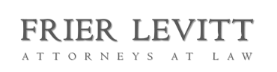 Copyright © 2017. Frier & Levitt, LLC. All rights reserved.
Confidential/Proprietary
Not for dissemination.
26
Professional Services Agreement (PSA)
Lease or sale of practice assets
Lease or “sale” of employees
PSA
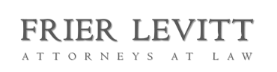 Copyright © 2017. Frier & Levitt, LLC. All rights reserved.
Confidential/Proprietary
Not for dissemination.
27
negotiations
Professional Services Agreement

Whether to lease or sell assets
Whether to lease or sell employees
Ability to enter into outside PSAs
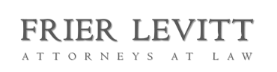 Copyright © 2017. Frier & Levitt, LLC. All rights reserved.
Confidential/Proprietary
Not for dissemination.
28
The Unwind
Evaluating the non-compete obligations
Determining future direction
Simultaneous negotiations
Notifying patients
Transferring medical records
Re-credentialing
Recovering employees
Recovering assets/lease
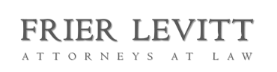 Copyright © 2017. Frier & Levitt, LLC. All rights reserved.
Confidential/Proprietary
Not for dissemination.
29
Purchase of Infusion Business by Hospital
Structure of Transaction

Regulatory Concerns
30
Ancillary Services
Stark/Codey Law

Ancillary Service Opportunities for Oncology Practices
	In Office Pharmacy
	Imaging Services
	Pain Management
	Medical Marijuana Consulting
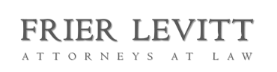 Copyright © 2017. Frier & Levitt, LLC. All rights reserved.
Confidential/Proprietary
Not for dissemination.
31
Daniel B. Frier, Esq.


dbfrier@frierlevitt.com
973.618.1660
FrierLevitt.com
32